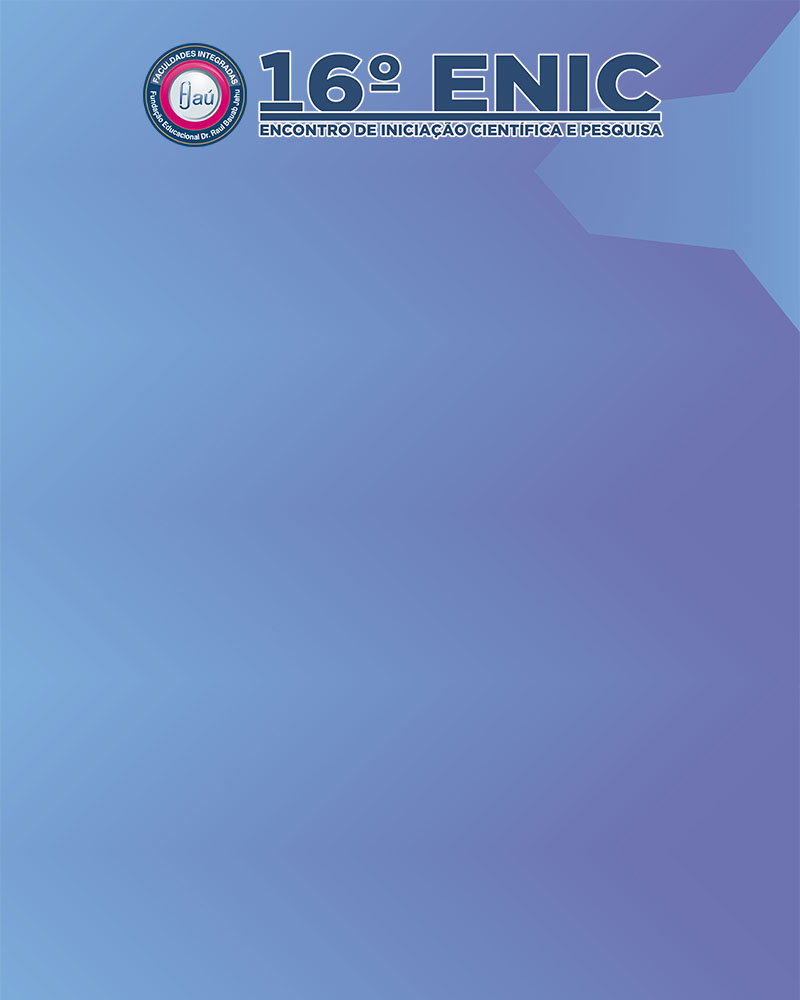 TÍTULO DO ARTIGO
Autor 1, Autor 2, Autor 3, Autor 4

Orientador: Prof. Me/Dr. XXXX

Jaú - 2019
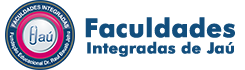 1. INTRODUÇÃO
Sugestão 1 – 3 slides (tempo 2 minutos)
Para toda a apresentação, utilizar fonte Arial, tamanho 28 a 36.
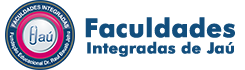 2. METODOLOGIA
Sugestão 2 – 3 slides (tempo 2 minutos)
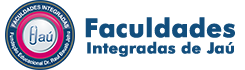 3. RESULTADOS E DISCUSSÕES
Sugestão 3 – 4 slides (tempo 5 minutos)
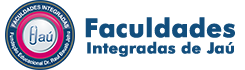 4. CONSIDERAÇÕES FINAIS
Sugestão 1 – 2 slides (tempo 1 minuto)